Michigan Assessment Consortium
 
Common Assessment Development Series
  Module 12
  
Developing and Using Scoring Guides and Rubrics
1
[Speaker Notes: [ 12R-V Rubrics & Scoring Guides 20110630-0746.ppt x ]

Welcome to the Michigan Assessment Consortium common assessment development series.  The topic of this module is Rubrics and Scoring Guides.]
Narrated By:
Bruce Fay
Wayne RESA
2
[Speaker Notes: My name is Bruce Fay, and I will be your guide for this module.]
In This Module
Why and when you need rubrics
Different kinds of rubrics
How to develop a rubric
How to use a rubric
What scoring guides are
How to use scoring guides
3
[Speaker Notes: In this module you will learn about rubrics and scoring guides; what they are, why and when you need them, and the basics of how to develop different kinds.

You will also learn how to use rubrics and scoring guides, which are usually built around a rubric, for the scoring of certain kinds of test items.]
Subjectivity in Scoring
No such thing
If it’s truly subjective, it’s just someone’s opinion, and is of little or no value to the person being assessed
Two definitions
4
[Speaker Notes: Have you ever heard the scoring, judging, or grading of an essay, report, or performance referred to as “subjective scoring” or “subjective grading?”

Let’s be clear right up front … if the response to a test question, work product, or performance is evaluated “subjectively” then it hasn’t been scored in any sense that has meaning for your work in developing common assessments.  If it is truly subjective, it’s just someone’s opinion, and will be of very little value to the person who’s work is supposedly being assessed, even if that scorer is an expert in the subject matter.

Here are two meanings from a dictionary that underscore the inappropriateness of truly “subjective” evaluation of someone else’s work:

1. belonging to, proceeding from, or relating to the mind of the thinking subject and not the nature of the object being considered
2. of, relating to, or emanating from a person's emotions, prejudices, etc. as in “subjective views”]
The Issue is Bias
Use rubrics and scoring guides to have more objective and transparent criteria
Use criteria to make quality work visible to students
5
[Speaker Notes: Do you see the potential problem here?  We need to be especially “on guard” for the biases of individuals in scoring, judging, or evaluating other peoples’ work.

This is one of the reasons we use rubrics and scoring guides – to try to have more objective and transparent criteria against which work is scored or evaluated, and to provide a standardized way to apply these tools.

We also use rubrics instructionally to make the criteria for quality work visible to students.

This dual use connects instruction to subsequent assessment in a way that is fair.]
What is a Rubric?
“…guidelines, rules, or principles by which student responses, products, or performances are judged.  They describe what to look for in student performances or products to judge quality.”
    Scoring Rubrics in the Classroom, Judith Arter and Jay McTighe, page 4
6
[Speaker Notes: Here’s a starting point for understanding what a rubric is.

Notice that rubrics are not intended to replace judgment.  Quite the opposite.  The purpose of a rubric is to support the scorer’s judgment by focusing their attention on only the agreed components for evaluation, the criteria of quality, and the way those criteria are to be interpreted with respect to actual student work.

By the way, the book referenced here is an excellent resource if you would like to know more about rubrics than we can cover in this professional development series.]
Items that Require aScoring Guide
Anything that isn’t multiple choice
If a human scorer needs to make a decision about a score, a rubric or scoring guide is needed
7
[Speaker Notes: This slide could probably just say “Everything that isn’t a multiple-choice test item.”

If a human scorer has to make a decision about what score to assign, then some form of rubric or scoring guide is needed.  These can range from simple ones, like an answer key for fill-in-the-blank items (where there is only one correct response), to a generic/task-analytic rubric that describes a range of quality on two or more aspects of a task that is generic in nature.]
Where Do Rubrics Fit?
Almost Everywhere!
8
[Speaker Notes: Rubrics have wide application and fit in all of these places.  In other words … almost, but not quite, everywhere!]
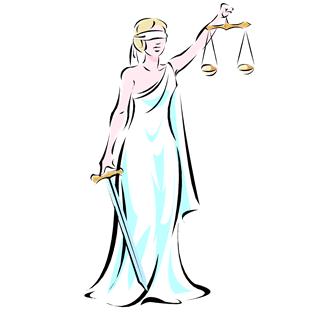 9
Scoring an Assessment Item
Determine if student meets criteria
Use assessment results instructionally
Inform students about quality of work and areas for improvement
Efficient for teachers
See patterns and trends
10
First Consider…
Checklists
Performance lists
11
Checklists
Simple task
Present or not present
Students know ahead of time
12
Performance Lists
Two or more aspects
Quality aspect for each aspect
Common scale, such as “Sometimes”, “Always”, or “Never”
Unique scale for each aspect
13
Rubric
Assessment task more complex
Levels of quality need to be distinguished
Multiple scorers involved
14
Reliability of Rubric and Scoring Guide
Reasonable
Appropriate
Aligned
Consistent and fairly applied
15
Varieties of Rubrics
Different types
Appropriate uses
Typical scoring ranges
16
Rubric Properties
17
[Speaker Notes: A useful way to think about rubrics is in two dimensions as shown here.  One dimension distinguishes between Holistic and Trait Analytic.  Holistic rubrics are designed to provide an overall judgment of quality and result in a single score or rating.  They may reflect an increasing quantity and/or quality of work at progressively higher score levels.  They can be generic or task specific.  Trait-analytic rubrics contain two or more essentially independent traits, each of which is scored separately.  These scores may be combined, but the individual trait scores are usually made available.  Each trait can have a different scale, but there would have to a be a good reason for doing this as it reduces ease of use.  Care is usually taken that the scale for each trait represents only levels of quality for that trait, rather than a shift in what is being scored.  Trait-analytic rubrics can also be generic or task specific.]
Rubric Properties
18
Rubric Properties
19
Rubric Properties
20
Rubric Properties
21
Rubric Types
A.  Generic – Holistic
B.  Generic – Analytic
C.  Task Specific – Holistic
D.  Task Specific – Analytic

Ex: NWREL 6+1 Traits Writing Rubric
22
[Speaker Notes: Generic rubrics are designed for repeated use across similar assessment tasks and can be holistic or trait-analytic.  The 6+1 Traits Writing rubric from NWREL is a Trait Analytic, Generic Rubric, location B in the table.  The new MEAP Writing rubrics are also of this type.  These rubrics exemplify the idea that good writing is good writing, regardless of the content area in which it occurs.  While the idea of generic rubrics may seem attractive – design once, use often – good ones are difficult to develop and validate.  As the name implies, Task-Specific rubrics are developed for use only with a specific assessment task or item.  Whereas a generic rubric might be appropriate for scoring the organization, formatting, and other features of a science lab report, the details would require a rubric specific to the particular experiment.]
Holistic Rubrics - Strengths
Provide a quick, overall rating of quality
Judge the “impact” of a product or performance
Use for Summative or large-scale assessment
23
[Speaker Notes: Holistic rubrics have these strengths.]
Holistic Rubrics - Limitations
May lack the diagnostic detail needed to
Plan instruction
Allow students to see how to improve
Students’ work may get:
The same score for vastly different reasons
Lower scores based on only one missing element of the work
24
[Speaker Notes: But they also have these limitations.]
Analytic Rubrics – Strengths
Judge aspects of complex work independently
Provide detailed/diagnostic data by trait that can better inform instruction and learning
25
[Speaker Notes: Trait-analytic rubrics also have strengths.]
Analytic Rubrics – Limitations
More time consuming to learn and apply
May result in lower inter-rater agreement when multiple scorers are used (without appropriate procedures)
26
[Speaker Notes: As well as limitations.]
Generic Rubrics – Strengths
Complex skills that generalize across tasks, grades, or content areas
Help students see “the big picture”, generalize thinking
Promote/require thinking by the student
Allow for creative or unanticipated responses
27
[Speaker Notes: When properly developed and used, generic rubrics have a lot going for them.]
Generic Rubrics – Strengths
Situations where students are doing a similar but not identical task
Can’t give away the answer ahead of time
More consistency with multiple raters (only one rubric to learn, so you can learn it well)
28
[Speaker Notes: When properly developed and used, generic rubrics have a lot going for them.]
Generic Rubrics – Limitations
Difficult to develop and validate
Takes time and practice to learn, internalize, and apply consistently
Takes time and discipline to apply correctly
Requires a scoring procedure to ensure consistent scores when multiple raters are involved
29
[Speaker Notes: But they have limitations too.]
Task-Specific Rubrics – Strengths
Specialized or highly structured assignments
Specific/detailed assessment goals
Provide focused feedback to student on work
Situations requiring consistent scoring from multiple scorers with less training and/or inter-rater control procedures
30
[Speaker Notes: Task-specific rubrics may be appropriate in these situations.]
Task-Specific Rubrics – Limitations
Can’t show to students ahead of time as they give away the answer
Does not allow the student to see what quality looks like ahead of time
Need a new rubric for each task
Rater on autopilot may miss correct answers not explicitly shown in the rubric
31
[Speaker Notes: But they also have some major limitations.]
The Rubric Designer’s Task
Develop rubrics that…
Allow trained scorers to consistently assign the correct score to each student’s work
Provide useful, actionable information to the student and teacher
32
How Good Are Your Rubrics?
A meta-rubric for evaluating rubrics
33
[Speaker Notes: In developing your own rubrics, you can check to see that they are of high quality on the following fourtraits.]
A Trait-Analytic Rubric for Evaluating Rubrics (Deb Wahlstrom)
Trait 1: Content/coverage
Trait 2: Clarity/detail
Trait 3: Usability
Trait 4: Technical quality

Highest quality = the WOW! level
34
[Speaker Notes: The following four slides define the highest level of quality for each of these four traits.  Deborah Wahlstrom refers to this as the WOW! level.]
M-R Trait 1 – Content/Coverage
Matching/alignment of
Learning targets
Actual instruction
Assessment task
WOW = very clear!
35
[Speaker Notes: Trait one asks you to evaluate the degree to which your rubric appropriately matches the intended learning target, actual instruction, and assessment task.]
M-R Trait 2 – Clarity & Detail
Different users likely to interpret the rubric in the same way (correctly)
Use of rubric supports consistent scoring across students, teachers, and time
WOW = Clear, complete, concise language – not ambiguous, vague, or contradictory
36
[Speaker Notes: Trait two asks you to evaluate the likelihood that different users, given some reasonable level of training, will interpret and apply the rubric correctly and consistently.]
M-R Trait 3 – Usability & Practicality
Can be applied in a reasonable amount of time
Can easily explain/justify an assigned score
Student can see what they are doing well and why, so they can maintain
Student can see what to do differently next time to improve (earn a better score)
Teacher can see how to alter instruction for greater student achievement
37
[Speaker Notes: Trait three asks you to evaluate whether your rubric is usable in actual practice by both students and teachers.]
M-R Trait 4 – Technical Quality
Evidence of reliability (consistency) – across students, teachers, and time
Evidence for validity (appropriateness) – students and teachers agree that it supports teaching and learning when used as intended
Evidence of fairness and lack of bias – does not place any group at a disadvantage because of the way the rubric is worded or applied
38
[Speaker Notes: Trait four asks you to evaluate the technical quality of your rubric.  Note that this can not be done ahead of time – it requires the collection and analysis of data from actual use for evidence of key technical properties, including consistency, appropriateness, and fairness.]
Developing Your Own Rubrics
Form a learning team
Locate/acquire additional resources
Study existing (high quality) rubrics
Modify them for your own use
Introduce them to your students (if appropriate)
39
[Speaker Notes: As we have emphasized throughout this professional development series, you are more likely to get good results, and enjoy the assessment development process, if you work with your colleagues.  Once you have a team, start by studying good examples of existing rubrics.]
Threats to Good Rubrics
40
[Speaker Notes: This or any similar rubric will be strongest when every cell of the table is carefully described, not just the WOW column.]
Threat 1 – Lack of clarity about the task and its components
?
41
Threat 2 – Lack of clarity in rubric level descriptions
?
?
?
?
42
Threat 3 – Scale Twist
oranges
apples
Really bad apple
Really good apple
43
Rubric Development Process
Gather samples of student work
Sort student work into groups and write down the reasons for how it is sorted
Cluster the reasons into traits
Write a value-neutral definition of each trait
44
[Speaker Notes: The development of a good rubric is not an exercise in abstract thinking, although some of that may be required.  You are trying to develop a practical tool that can be used reliably by you and others for the task of accurately and consistently scoring open-ended student work.  We conclude this module with a concrete process you can use for this important work. Here are some steps to develop high quality rubrics.]
Rubric Development Process
Find samples of student work that illustrate each quality level for each trait or overall
Write value-neutral descriptions of each quality level for each trait or overall
Evaluate your rubric using the Meta-rubric
Test it out with students, revise as needed
45
[Speaker Notes: The development of a good rubric is not an exercise in abstract thinking, although some of that may be required.  You are trying to develop a practical tool that can be used reliably by you and others for the task of accurately and consistently scoring open-ended student work.  We conclude this module with a concrete process you can use for this important work.]
Scoring Guides
Not just a Rubric (it’s a rubric plus…)
Instructions for use in scoring
Anchor papers
Anon ex: student work (anonymous) each level
Annotated
May have to be developed after some initial use of the rubric
46
[Speaker Notes: There are several parts of the scoring guide. Each of these is shown.]
Scoring Process
Common Assessments = multiple human scorers
Human scorers must be trained in the correct, consistent application of the rubric / scoring guide
Although more resource intensive, it is useful to have items scored by more than one person, with a process to resolve differences of opinion
At a minimum, some student work should be scored by more than one person
47
[Speaker Notes: Other than selected-response items, the items on your common assessment will be “hand scored.”  From an assessment perspective, the reason you have developed a rubric for such items is to provide your scorers with the agreed-upon criteria they are required to use for that scoring. You have developed a Scoring Guide to support each rubric because having actual examples of student work that have been correctly scored and annotated helps clarify how the rubric is to be applied. It is not enough, however, to simply give such documents to people and assume they will have a consistent understanding of what they mean and how to use them. To ensure correct, consistent use you need to do several additional things. 

First, you need to train scorers in the use of the rubric and scoring guide. This alone will help develop the needed common understanding. However, you also need a scoring process as part of your test administration. Having such items scored by more than one person is a powerful, but resource-intensive approach.  It also requires a process for resolving differences of opinion between scorers. At a minimum, having some items for some students scored by more than one person provides important information.]
Inter-rater Reliability (IRR)
The scoring of student work is unbiased, i.e., the score assigned to the work does NOT depend on who did the scoring
The technical term for this is Inter-Rater Reliability (IRR)
Requires multiple scores for at least some student responses
48
[Speaker Notes: The critical issue here is that the score assigned to a particular student response should not depend on who did the scoring. If it does, you have scorer bias, which is not a good thing. The technical term for the degree to which multiple scorers consistently assign matching scores is “Inter-rater Reliability”; and yes, it can be computed, but we will leave that for another module. The important idea here is that you need multiple scores for each student, or at least of sample of them, in order to determine if your group of scorers is sufficiently consistent in their application of a rubric and its scoring guide.]
Inter-rater Reliability (IRR)
Good rubrics and scoring guides
Scorers trained in the use of the scoring guides
A process for calibrating scorers
A scoring process to resolve discrepancies
49
Acknowledgments
This module is based on material adapted from:
  
Scoring Rubrics in the Classroom
Judith Arter and Jay McTighe
Corwin Press, Thousand Oaks, CA
and
material provided by 
Edward Roeber, Michigan State University
50
[Speaker Notes: This concludes the module on Rubrics and Scoring Guides.  We would like to acknowledge the following as sources of key ideas on this subject.]
Series Developers
Kathy Dewsbury White, Ingham ISD
Bruce Fay, Wayne RESA
Jim Gullen, Oakland Schools
Julie McDaniel, Oakland Schools
Edward Roeber, MSU
Ellen Vorenkamp, Wayne RESA
Kim Young, Ionia County ISD/MDE
51
Development Support for the Assessment Series
The MAC Common Assessment Development Series is funded in part by the Michigan Association of Intermediate School Administrators
  
In cooperation with
Michigan Department of Education
Ingham and Ionia ISDs, Oakland Schools, and Wayne RESA
Michigan State University
52